SEL 0312 INSTALAÇÃOES ELÉTRICAS IIAula 5
Profa. Dra. Ana Carolina Canoas Asadaaccanoas@gmail.com
Sala 2995
Curto Circuito em Instalações Industriais
Instalações Elétricas II
Nas instalações elétricas, mesmo nas mais bem projetadas e executadas, ocorrem faltas (curto circuito).

Essas faltas resultam em sobrecorrentes elevadas.

Os dispositivos de proteção devem atuar com rapidez e segurança isolando as faltas com o mínimo de danos nas linhas e aos sistemas alimentadores.

Se possível, sem alterar substancialmente o funcionamento global da instalação.

Cabos, barras, chaves, disjuntores e demais componentes devem suportar o curto circuito (falta) por um determinado intervalo de tempo.
Curto Circuito em Instalações Industriais
Instalações Elétricas II
Dependência da corrente de falta entre condutores vivos: - em linha de baixa tensão

Quais  são os fatores?
	Para uma instalação elétrica de baixa tensão (até 1.000V em CA –NBR 5410) o valor da corrente de falta (entre condutores vivos), depende:

Da impedância de toda a rede de distribuição de média (acima de 1.000V até 36.200V – NBR 5410) e de alta tensão que alimenta o defeito;
Do tipo e da potência das linhas de baixa tensão até o local do defeito;
Curto Circuito em Instalações Industriais
Instalações Elétricas II
c) Da impedância das linhas de baixa tensão até o  local do defeito;

d) Da resistência (impedância) da falta  (contato geralmente mais ou menos perfeito), dependendo do arco elétrico;

e) Instante do início da falta com relação a onda senoidal da tensão aplicada (fase inicial)
Curto Circuito em Instalações Industriais
Instalações Elétricas II
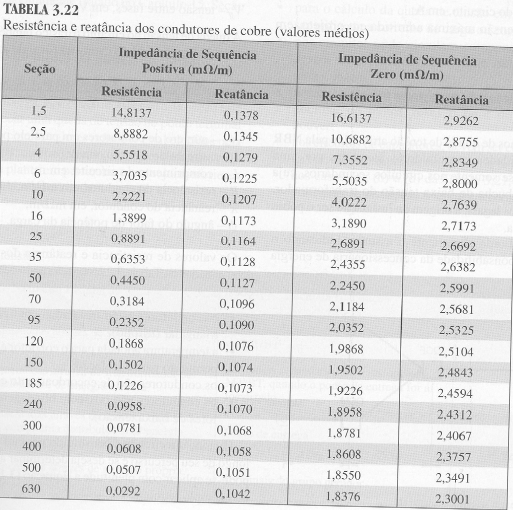 Curto Circuito em Instalações Industriais
Instalações Elétricas II
Fontes de corrente de falta

São consideradas fontes de corrente de falta os geradores síncronos, os motores e os sistemas das concessionárias de energia elétrica.

Quando ocorre um curto circuito em uma instalação, estabele-se instantaneamente um percurso de baixa impedância entre a fonte e o ponto de falta, produzindo uma corrente de curto-circuito elevada em relação as correntes normais.
Curto Circuito em Instalações Industriais
Instalações Elétricas II
Tipo de corrente de curto circuito: Caso extremo

O fator de potência de curto circuito é determinado a partir da resistência e da reatância da corrente de curto circuito.
Se a reatância no percurso for muito maior que a reatância, a corrente de curti circuito é atrasada em 90° em relação a tensão
Curto Circuito em Instalações Industriais
Instalações Elétricas II
Tipo de corrente de curto circuito: Caso extremo

Quando o curto circuito ocorre no instante em que a tensão passa pelo pico (crista), a corrente de curto circuito  passa por zero.
	Senóide simétrica
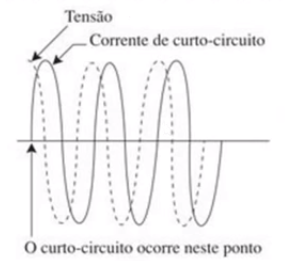 Curto Circuito em Instalações Industriais
Instalações Elétricas II
Tipo de corrente de curto circuito: Caso extremo

Se a reatância no percurso for muito maior que a resistência, a corrente de curto circuito é atrasada em 90° em relação a tensão.
Curto Circuito em Instalações Industriais
Instalações Elétricas II
Tipo de corrente de curto circuito: Caso extremo

Quando o curto ocorrer no instante em que a tensão passa por zero, a corrente de curto circuito começará por zero também, porém, não poderá ter o mesmo eixo de simetria da tensão, porque ficaria em fase com a tensão. Eixo de simetria será deslocado, corrente é assimétrica.
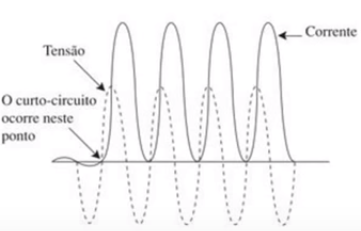 Determinação das Correntes de Curto-Circuito
Instalações Elétricas II
Cálculo das correntes de curto circuito (falta)

As correntes de curto-circuito devem ser determinadas em todos os pontos onde se requer a instalação de equipamentos ou dispositivos de proteção.
Ponto de entrega de energia, cujo valor é normalmente fornecido pela companhia supridora;
Barramento QGF;
Barramento  dos CCMs;
Terminais  de motores, quando dispositivos de proteção estão instalados;
Barramentos dos QDLs
Determinação das Correntes de Curto-Circuito
Instalações Elétricas II
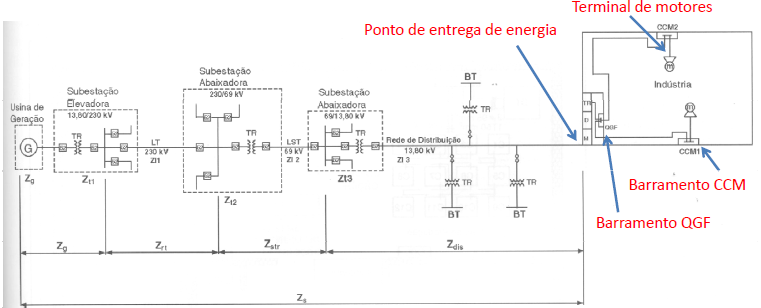 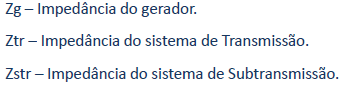 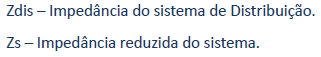 Determinação das Correntes de Curto-Circuito
Instalações Elétricas II
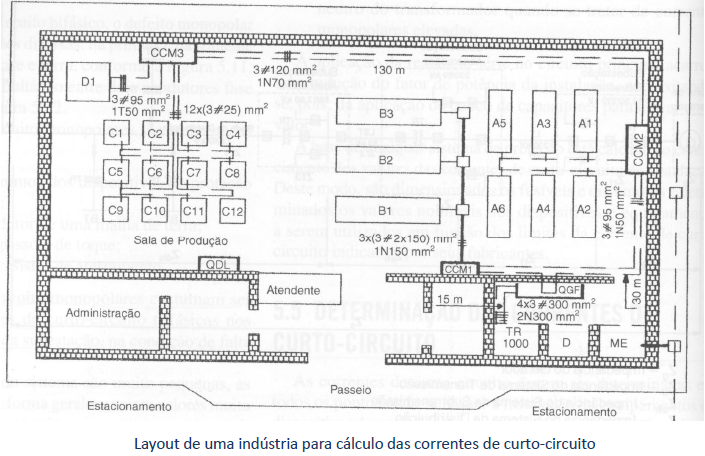 Determinação das Correntes de Curto-Circuito
Instalações Elétricas II
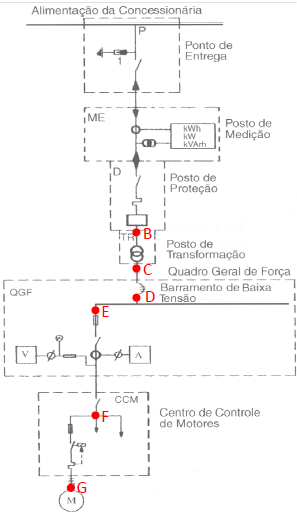 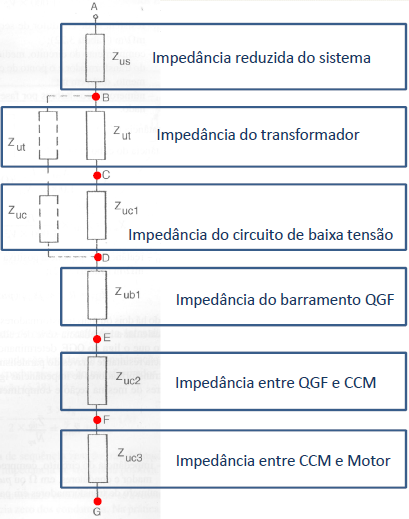 Determinação das Correntes de Curto-Circuito
Instalações Elétricas II
Impedância reduzida do sistema (Zus)
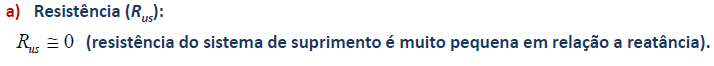 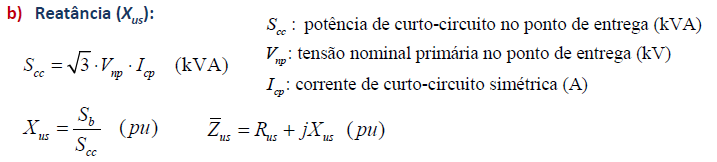 Determinação das Correntes de Curto-Circuito
Instalações Elétricas II
Impedância dos transformadores da subestações (Zut)
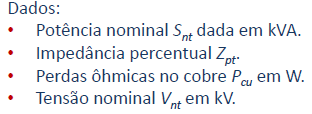 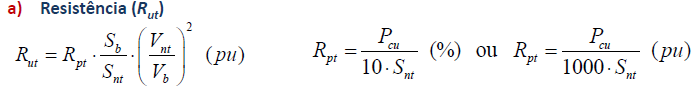 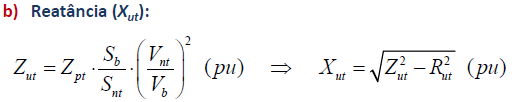 Determinação das Correntes de Curto-Circuito
Instalações Elétricas II
Impedância que conecta o transformador ao QGF
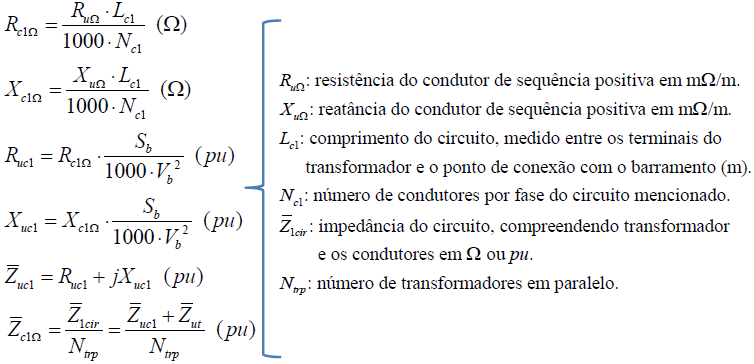 Determinação das Correntes de Curto-Circuito
Instalações Elétricas II
Impedância do barramento do QGF (Zub1)
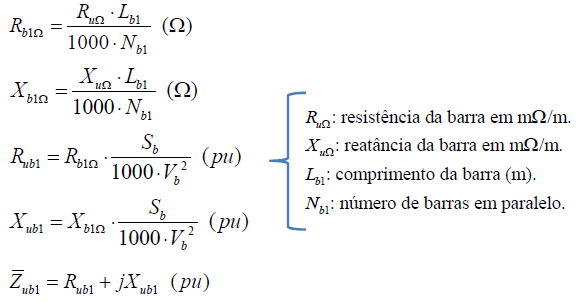 Determinação das Correntes de Curto-Circuito
Instalações Elétricas II
Notas
1. As impedâncias dos circuitos entre o QGF e CCM (Zuc2) e entre o CCM e Motor (Zuc3) são calculadas analogamente a impedância do circuito Zuc1.

2. A impedância do barramento do CCM1 é desprezada devido sua pequena dimensão. No caso de barramentos de grandes dimensões (acima de 4 m) considera‐se o efeito de sua impedância.